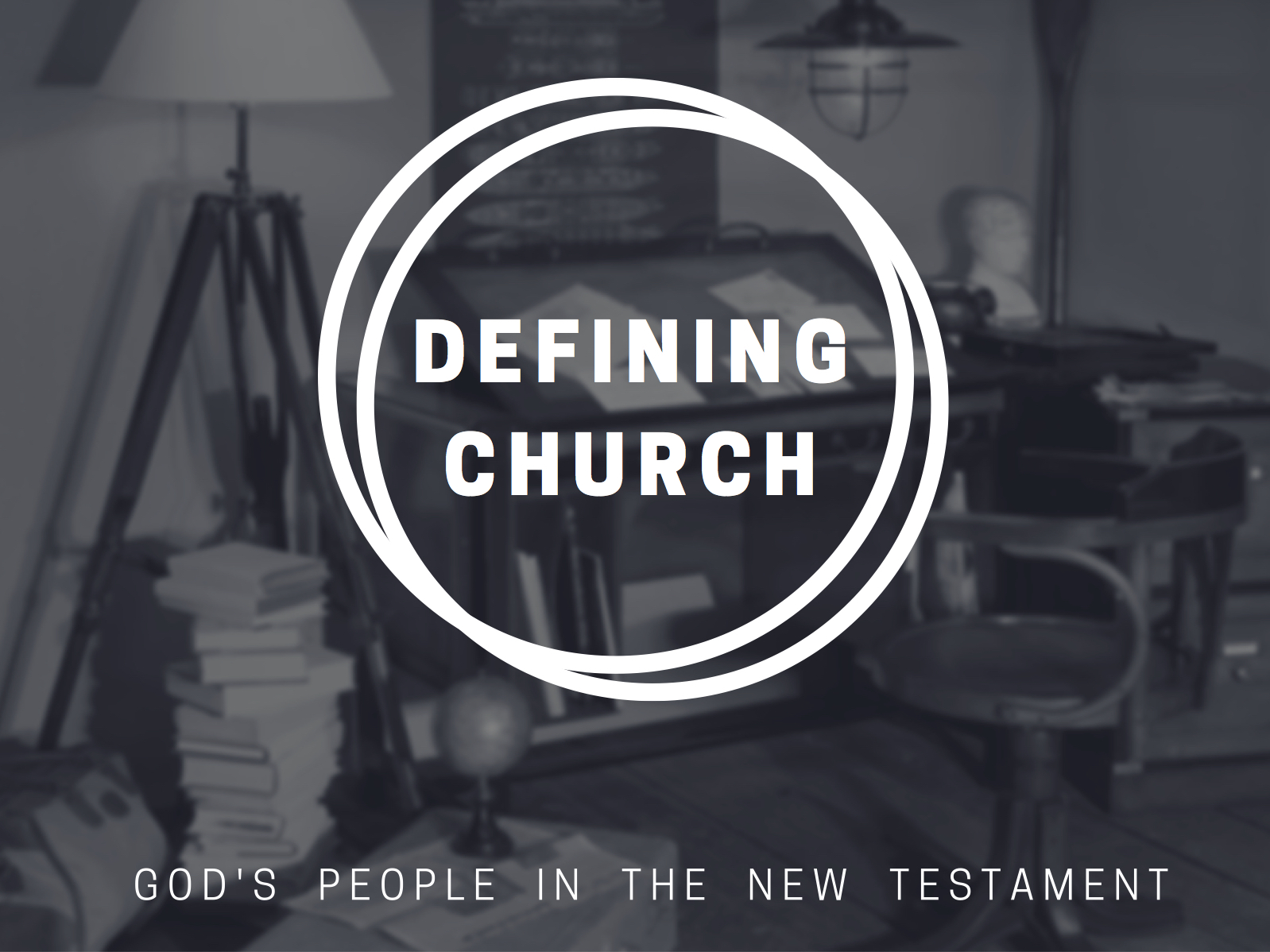 OCT 15 – DESCRIPTIONS
OCT 22 – ASSEMBLIES 
NOV 5 – WOMEN’S ROLES
NOV 19 – MISSION
NOV 26 – LEADERSHIP 
DEC 3 – FELLOWSHIP
Who defines fellowship?
Is the church inclusive or exclusive?
The church as family
The purpose of discipline
Who defines fellowship?
Is the church inclusive or exclusive?
The church as family
The purpose of discipline
Acts 2:47
And the Lord added to their number day by day those who were being saved.
2 Timothy 2:17-19
Among them are Hymenaeus and Philetus, who have swerved from the truth, saying that the resurrection has already happened. They are upsetting the faith of some. But God’s firm foundation stands, bearing this seal: “The Lord knows those who are his”
Acts 9:26
And when he had come to Jerusalem, he attempted to join the disciples.
3 John 10
And not content with that, [Diotrephes] refuses to welcome the brothers, and also stops those who want to and puts them out of the church.
1 Corinthians 5:1
It is actually reported that there is sexual immorality among you, and of a kind that is not tolerated even among pagans, for a man has his father’s wife.
Who defines fellowship?
Is the church inclusive or exclusive?
The church as family
The purpose of discipline
1 Corinthians 1:2
To the church of God that is in Corinth, to those sanctified in Christ Jesus, called to be saints together with all those who in every place call upon the name of our Lord Jesus Christ, both their Lord and ours…
1 Thessalonians 1:4
For we know, brothers loved by God, that he has chosen you…
1 Corinthians 5:12
For what have I to do with judging outsiders? Is it not those inside the church whom you are to judge?
1 Thessalonians 4:5
…not in passion of lust like the Gentiles who do not know God…
Galatians 3:27
For as many of you as were baptized into Christ have put on Christ…
1 Corinthians 10:17
Because there is one bread, we who are many are one body, for we all partake of the one bread.
Who defines fellowship?
Is the church inclusive or exclusive?
The church as family
The purpose of discipline
1 Corinthians 16:12
Now concerning our brother Apollos…
1 Corinthians 16:20
All the brothers send you greetings.
Romans 16:1
I commend to you our sister Phoebe, a servant of the church at Cenchreae, that you may welcome her in the Lord in a way worthy of the saints…
Romans 16:1
I commend to you our sister Phoebe, a servant of the church at Cenchreae, that you may welcome her in the Lord in a way worthy of the saints…
3 John 10
And not content with that, he refuses to welcome the brothers and also stops those who want to and puts them out of the church.
1 Corinthians 5:11
But now I am writing to you not to associate with anyone who bears the name of brother if he is guilty of sexual immorality or greed…
2 Thessalonians 3:6
Now we command you, brothers, in the name of our Lord Jesus Christ, that you keep away from any brother who is walking in idleness and not in accord with the tradition that you received from us.
2 Thessalonians 3:15
Do not regard him as an enemy, but warn him as a brother.
Who defines fellowship?
Is the church inclusive or exclusive?
The church as family
The purpose of discipline
2 Thessalonians 3:6
Now we command you, brothers, in the name of our Lord Jesus Christ, that you keep away from any brother who is walking in idleness and not in accord with the tradition that you received from us.
1 Corinthians 5:4-5
When you are assembled in the name of the Lord Jesus and my spirit is present, with the power of our Lord Jesus, you are to deliver this man to Satan…
Acts 5:11
And great fear came upon the whole church and upon all who heard of these things.
1 Timothy 5:20-21
As for those who persist in sin, rebuke them in the presence of all, so that the rest may stand in fear. In the presence of God and of Christ Jesus and of the elect angels I charge you to keep these rules without prejudging, doing nothing from partiality.
Hebrews 12:10-11
For they disciplined us for a short time as it seemed best to them, but he disciplines us for our good, that we may share his holiness. For the moment all discipline seems painful rather than pleasant, but later it yields the peaceful fruit of righteousness to those who have been trained by it.
1 Corinthians 5:5
…you are to deliver this man to Satan for the destruction of the flesh, so that his spirit may be saved in the day of the Lord.
2 Timothy 2:16-17
But avoid irreverent babble, for it will lead people into more and more ungodliness, and their talk will spread like gangrene.
Hebrews 12:15
See to it that no one fails to obtain the grace of God; that no “root of bitterness” springs up and causes trouble, and by it many become defiled…
1 Corinthians 5:7
Cleanse out the old leaven that you may be a new lump, as you really are unleavened.
Discipline in the New Testament
Within Local Church
Church to Church
Matthew 18:15-20
Romans 16:17-18
1 Corinthians 5
2 Corinthians 2:5-11
Galatians 6:1
2 Thessalonians 3:6-15
2 John 9-10
?
Love one another (Jn 13:34)
Be devoted to and honor one another (Rom 12:10)
Live in harmony with one another (Rom 12:16)
Not judge one another (Rom 14:13)
Welcome one another (Rom 15:7)
Admonish one another (Rom 15:14)
Greet one another (Rom 16:16)
Serve one another (Gal 5:13)
Bear one another's burdens (Gal 6:2)
Forgive each other (Eph 4:32)
Regard each other more important than self (Phil 2:3)
Be honest with each other (Col 3:9)
Encourage one another (1 Thess 5:11)
Exhort one another (Heb 10:25)
Confess our sins to each other (Jas 5:16)
Pray for one another (Jas 5:16)
Be hospitable to one another (1 Peter 4:9)